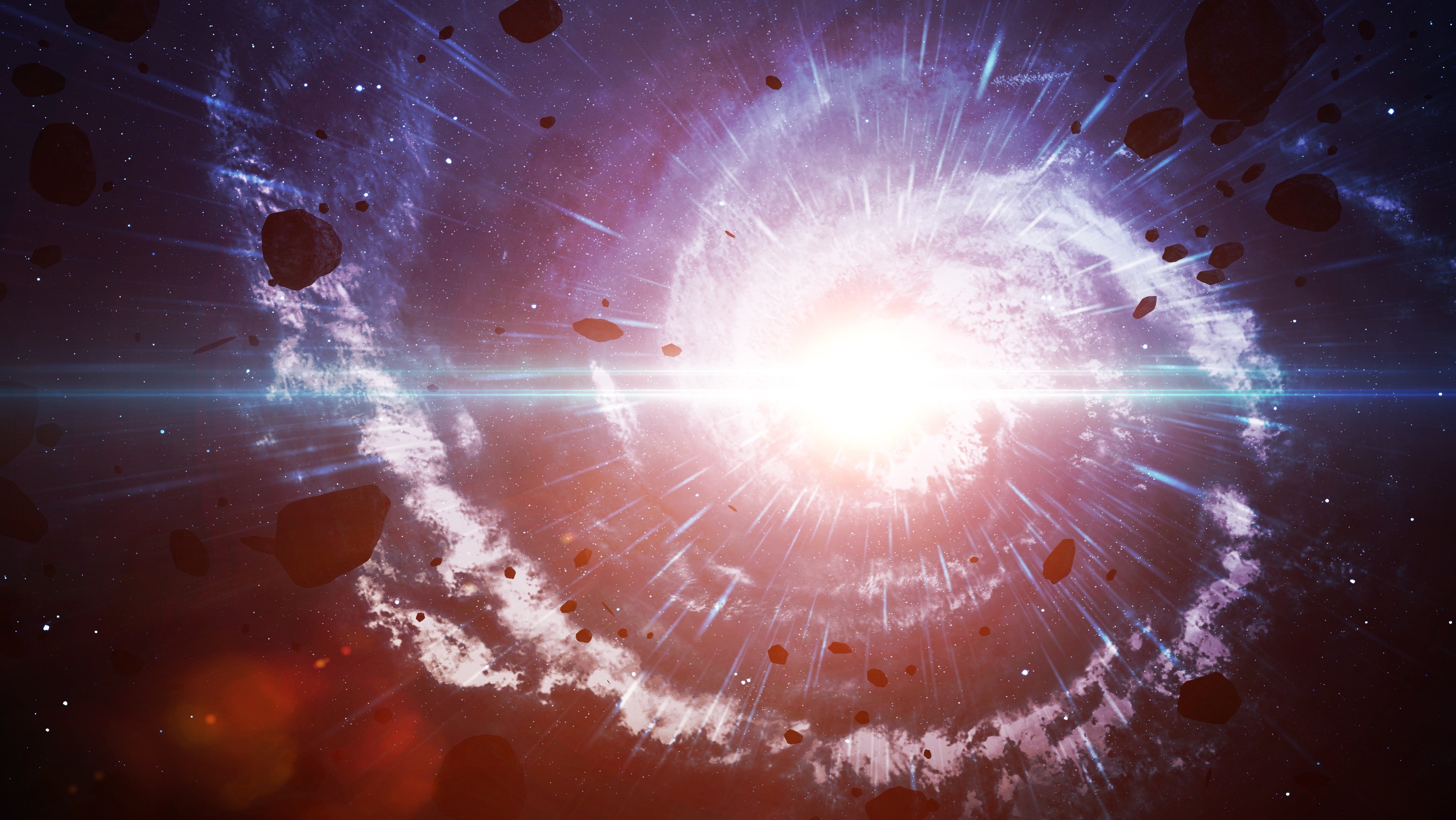 Теория Большого Взрыва
Как появилась наша Вселенная?
Сегодня большинство астрономов пришли к общему согласию относительно того, что Вселенная, которую мы знаем, появилась в результате гигантского взрыва, породившего не только основную часть материи, но явившегося источником основных физических законов, согласно которым существует тот космос, который нас окружает. Все это называется теорией Большого взрыва.
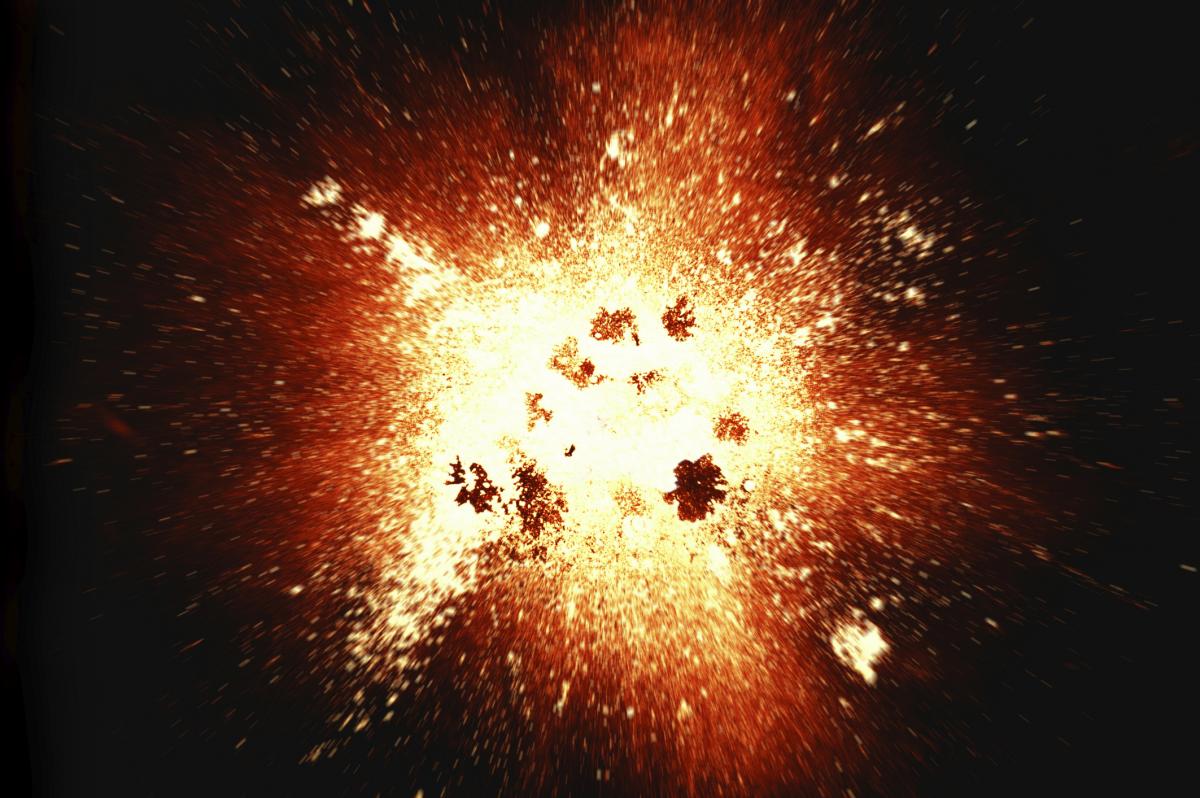 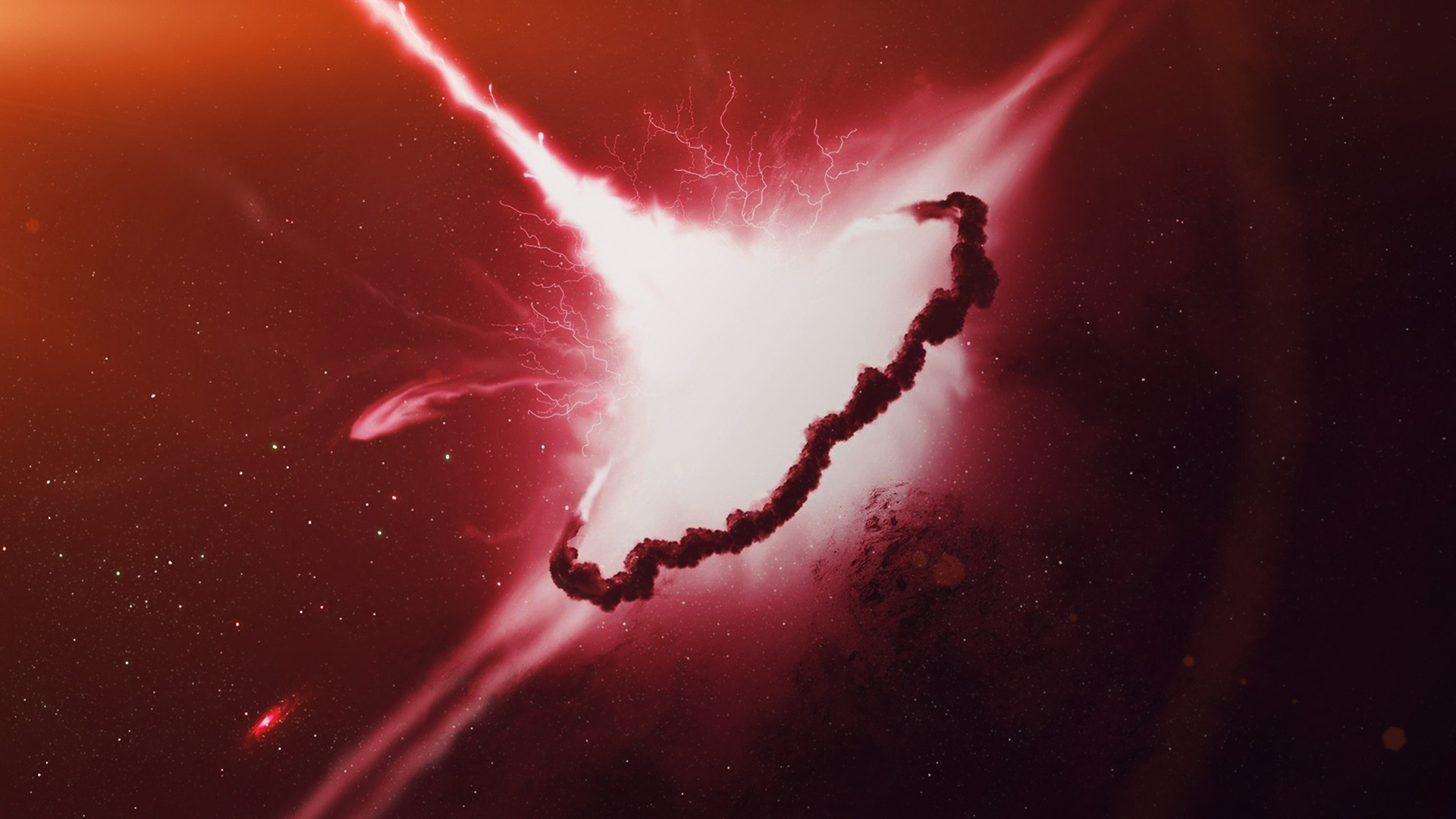 Теория Большого Взрыва
Теория Большого Взрыва является лишь одной из многих предложенных гипотез возникновения Вселенной (например, есть еще теория стационарной Вселенной), однако она получила самое широкое признание и популярность. Она не только объясняет источник всей известной материи, законов физики и большую структуру Вселенной, она также описывает причины расширения Вселенной и многие другие аспекты и феномены.
Зарождение Вселенной
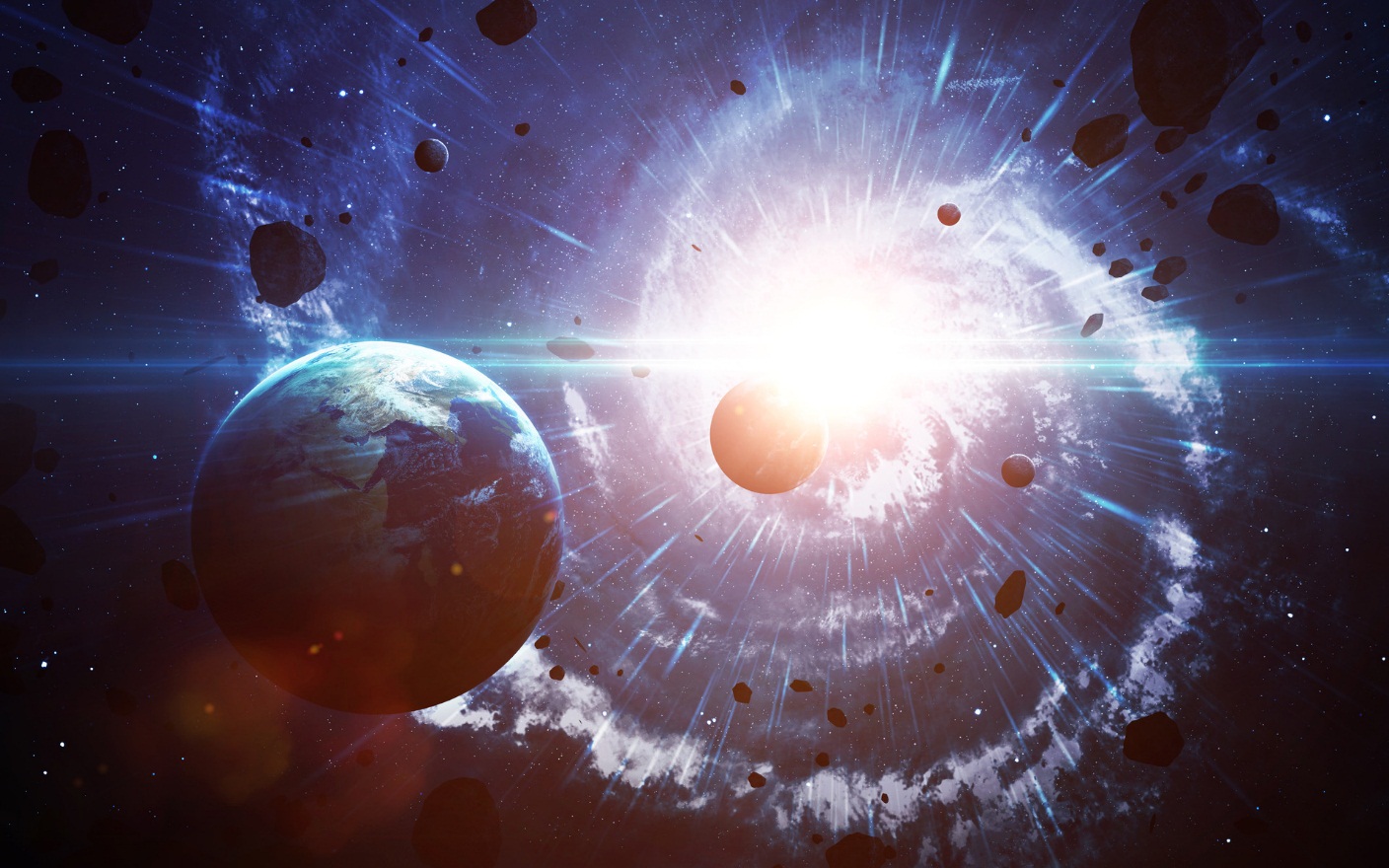 Вся существовавшая и существующая сейчас во Вселенной материя появилась в одно и то же время — около 13,8 миллиарда лет назад. В тот момент времени вся материя существовала в виде очень компактного абстрактного шара (или точки) с бесконечной плотностью и температурой. Это состояние носило название сингулярности. Неожиданно сингулярность начала расширяться и породила ту Вселенную, которую мы знаем.
Хронология событий в теории Большого Взрыва
Зарождение вселенной
Ученые считают, что самые ранние периоды зарождения Вселенной — продлившиеся от 10-43 до 10-11 секунды после Большого взрыва, — по прежнему являются предметом споров и обсуждений. Если учесть, что те законы физики, которые нам сейчас известны, не могли существовать в это время, то очень сложно понять, каким же образом регулировались процессы в этой ранней Вселенной.
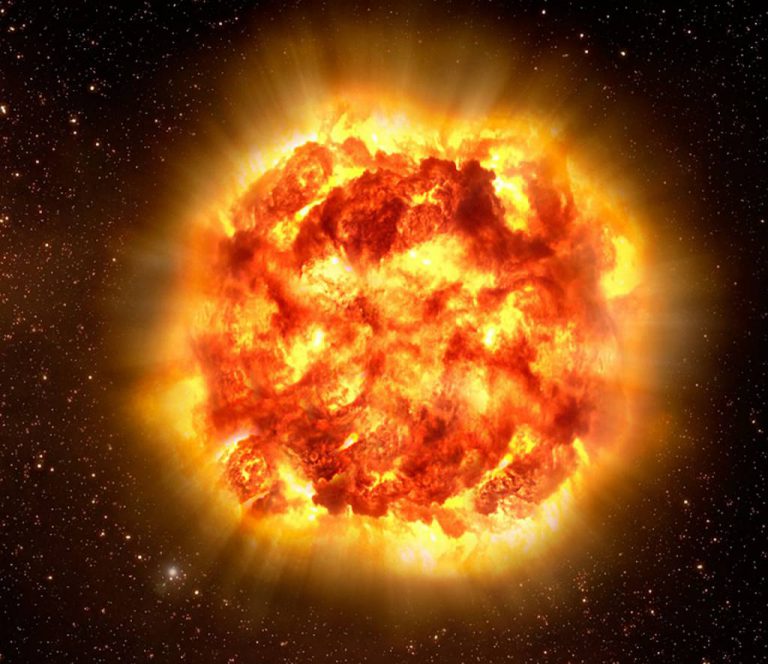 Эпоха сингулярности
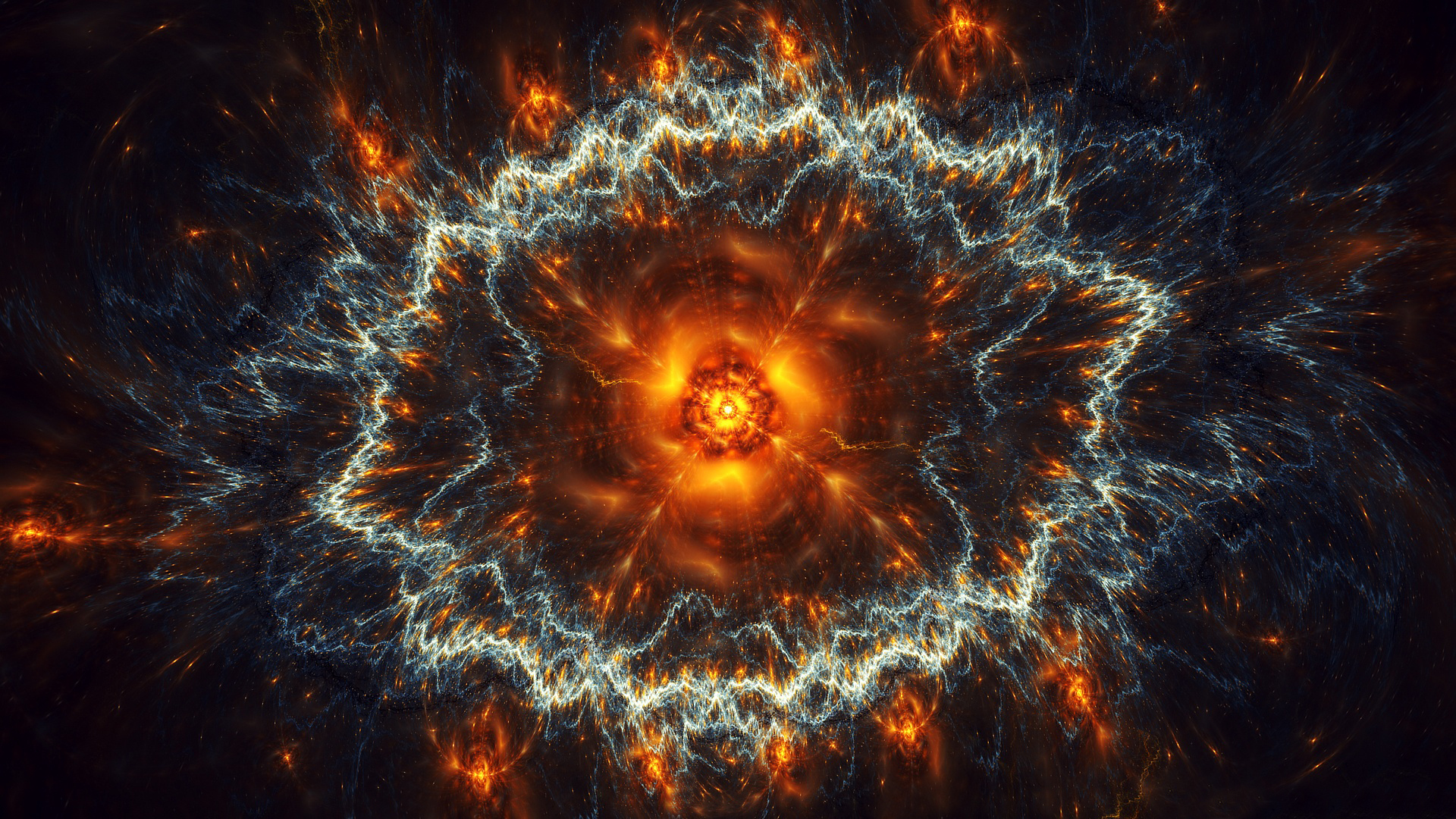 В это время вся материя содержалась в единственной точке бесконечной плотности и температуры. Во время этого периода, как считают ученые, квантовые эффекты гравитационного взаимодействия доминировали над физическим, и ни одна из физических сил не была равна по силе гравитации. Планковская эра предположительно длилась от 0 до 10-43 секунды .
Эпоха инфляции
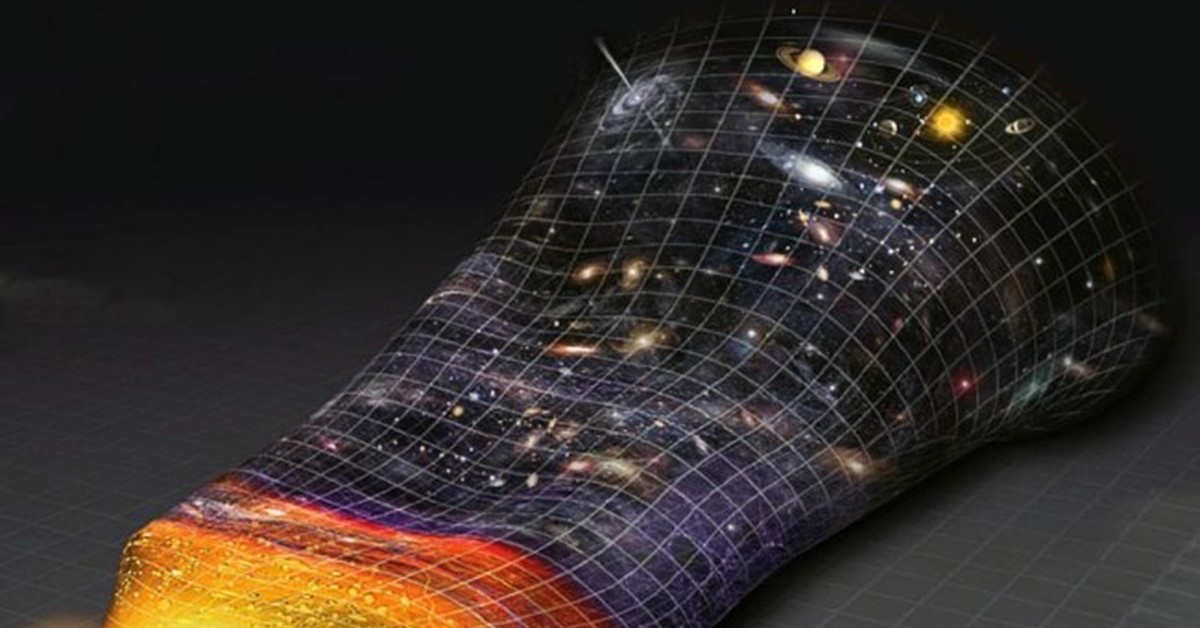 С появлением первых фундаментальных сил во Вселенной началась эпоха инфляции, которая продлилась с 10-32 секунды по планковскому времени до неизвестной точки во времени. Большинство космологических моделей предполагают, что Вселенная в этот период была равномерно заполнена энергией высокой плотности, а невероятно высокие температура и давление привели к ее быстрому расширению и охлаждению.
Эпоха охлаждения
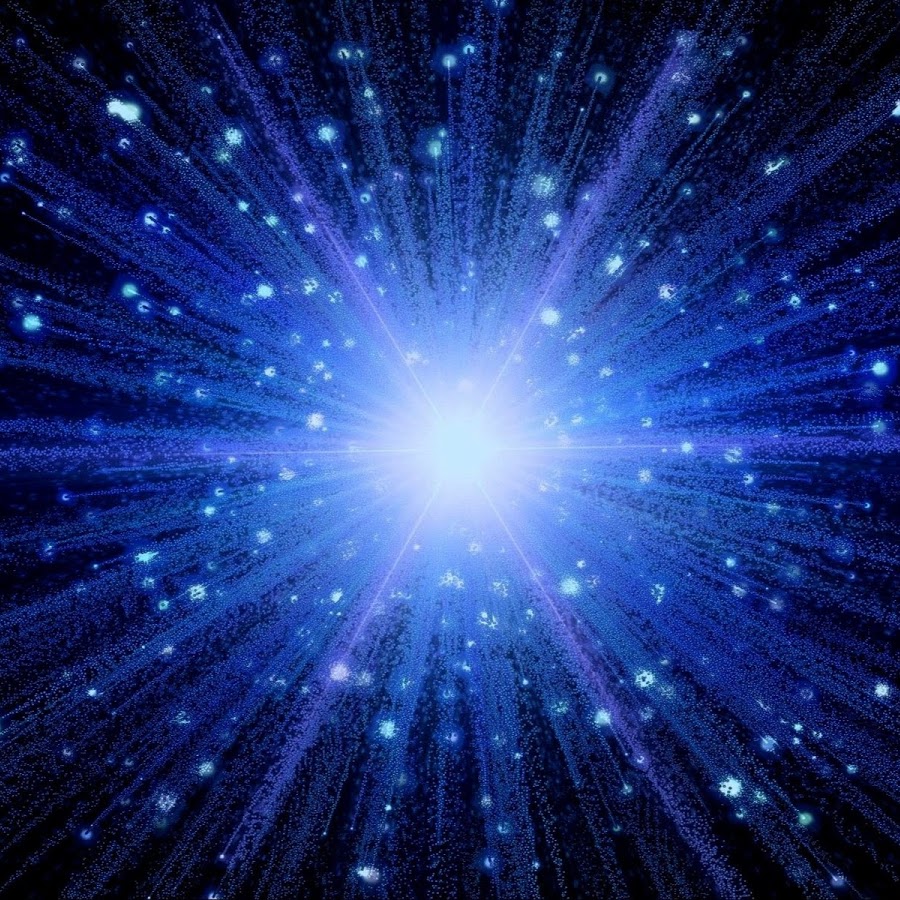 Со снижением плотности и температуры внутри Вселенной начало происходить и снижение энергии в каждой частице. Это переходное состояние длилось до тех пор, пока фундаментальные силы и элементарные частицы не пришли к своей нынешней форме. Так как энергия частиц опустилась до значений, которые можно сегодня достичь в рамках экспериментов, действительное возможное наличие этого временного периода вызывает у ученых куда меньше споров.
Эпоха структуры
В последующие несколько миллиардов лет более плотные регионы почти равномерно распределенной во Вселенной материи начали притягиваться друг к другу. В результате этого они стали еще плотнее, начали образовывать облака газа, звезды, галактики и другие астрономические структуры, за которыми мы можем наблюдать в настоящее время.
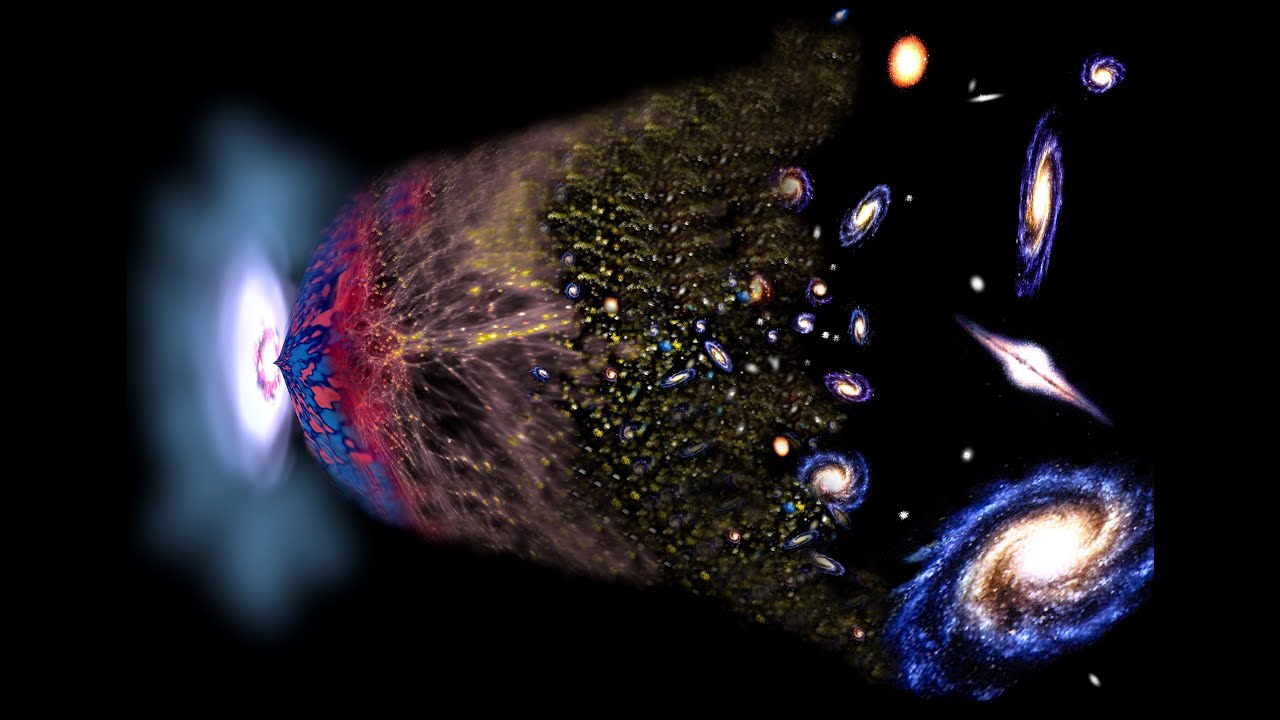 10-45 - 10-37 сек - инфляционное расширение 
10-6 сек - возникновение кварков и электронов 
10-5 сек - образование протонов и нейтронов 
10-4 сек - 3 мин - возникновение ядер дейтерия, гелия и лития 
400 тыс. лет - образование атомов 
15 млн. лет - продолжение расширения газового я и р о т с и я а к т а р К й о н н е л е с В облака жизни звезд дыр 
1 млрд. лет - зарождение первых звезд и галактик 
10 - 15 млрд. лет - появление планет и разумной 
1014 млрд. лет - прекращение процесса рождения 
1037 млрд. лет - истощение энергии всех звезд 
1040 млрд. лет - испарение черных дыр и рождение элементарных частиц 
10100 млрд. лет - завершение испарения всех черных
Поставьте 5 пожалуйста)